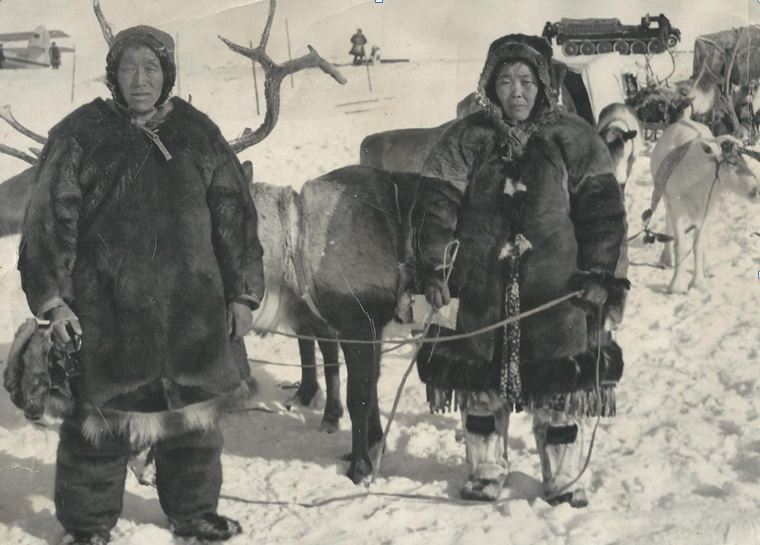 Дедушка - Нутендли Е.А.          Бабушка – Кемлиль А.А.
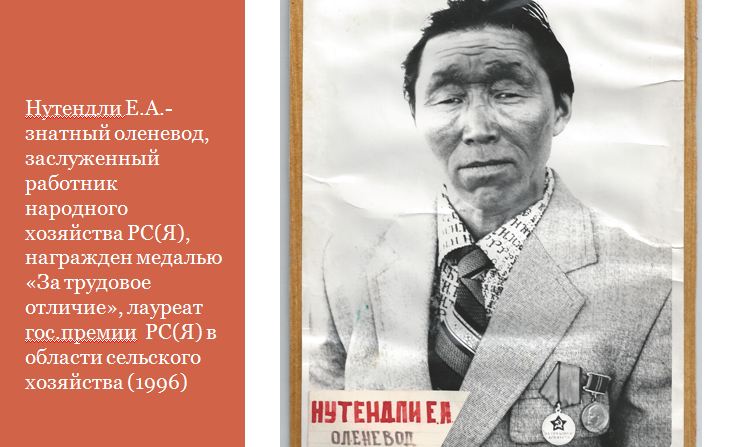 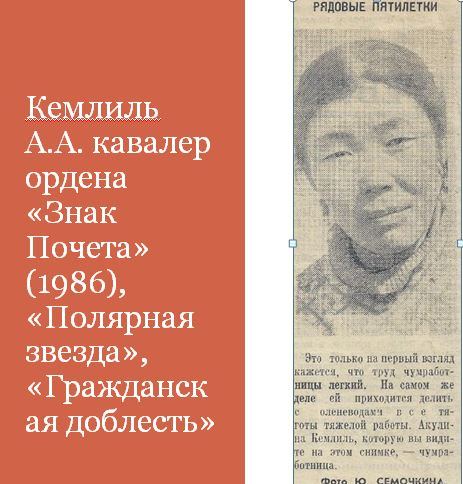 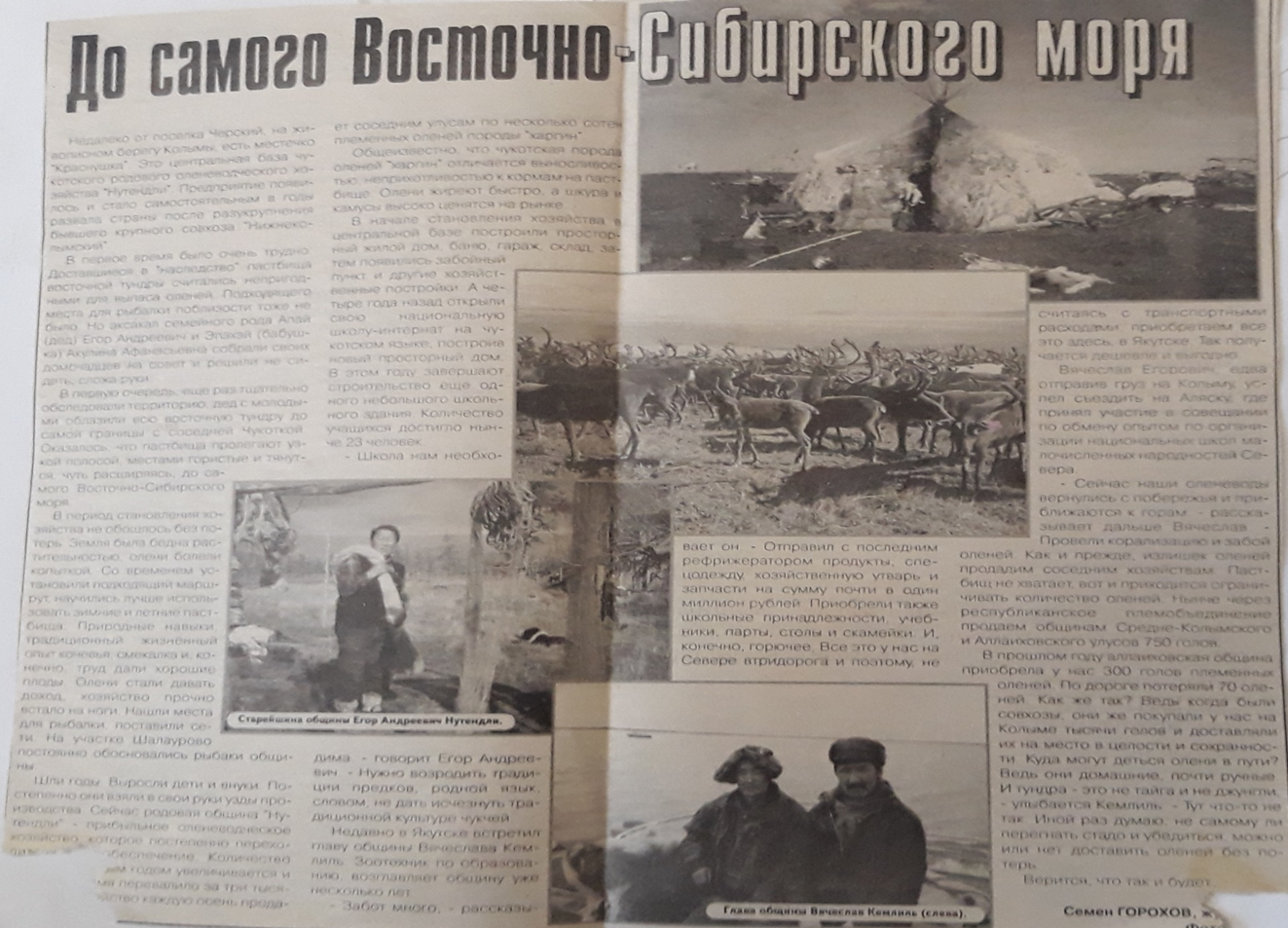 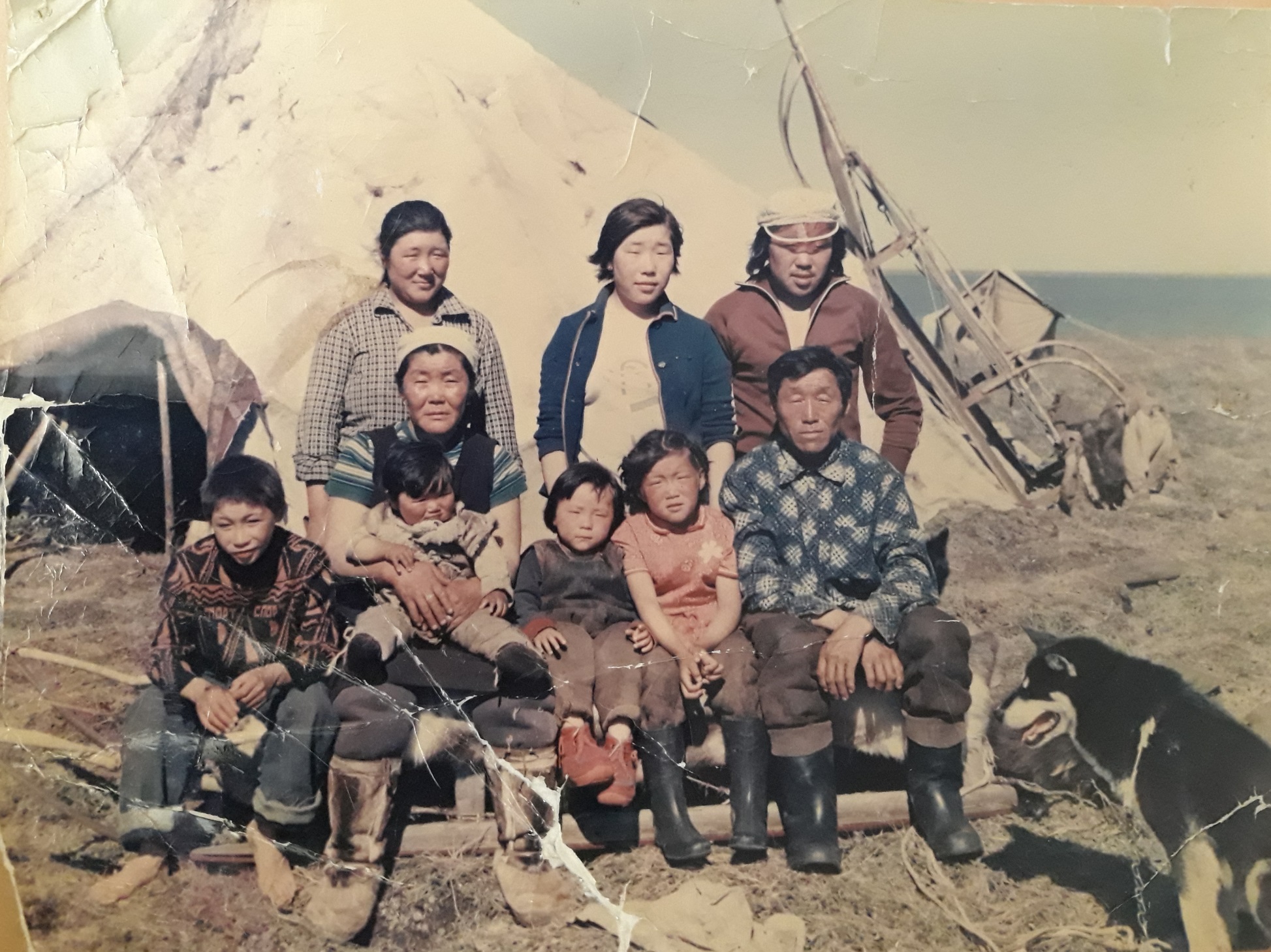 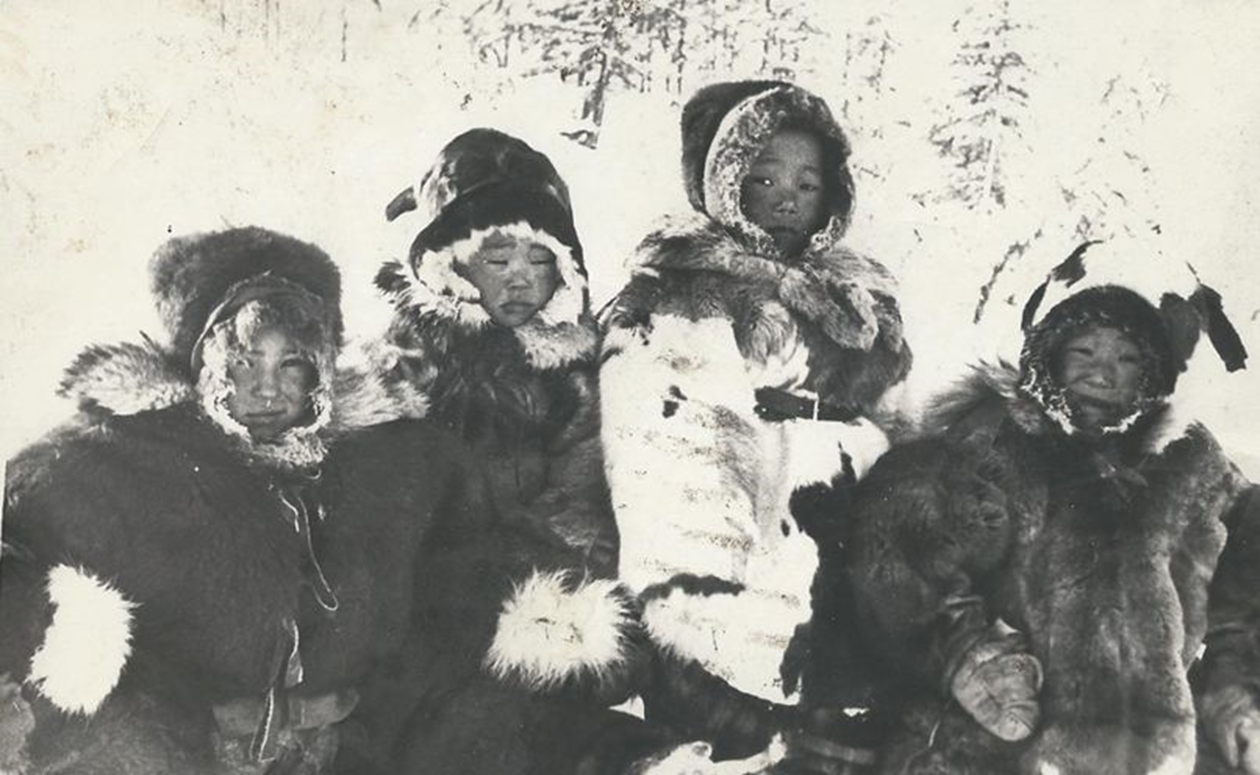 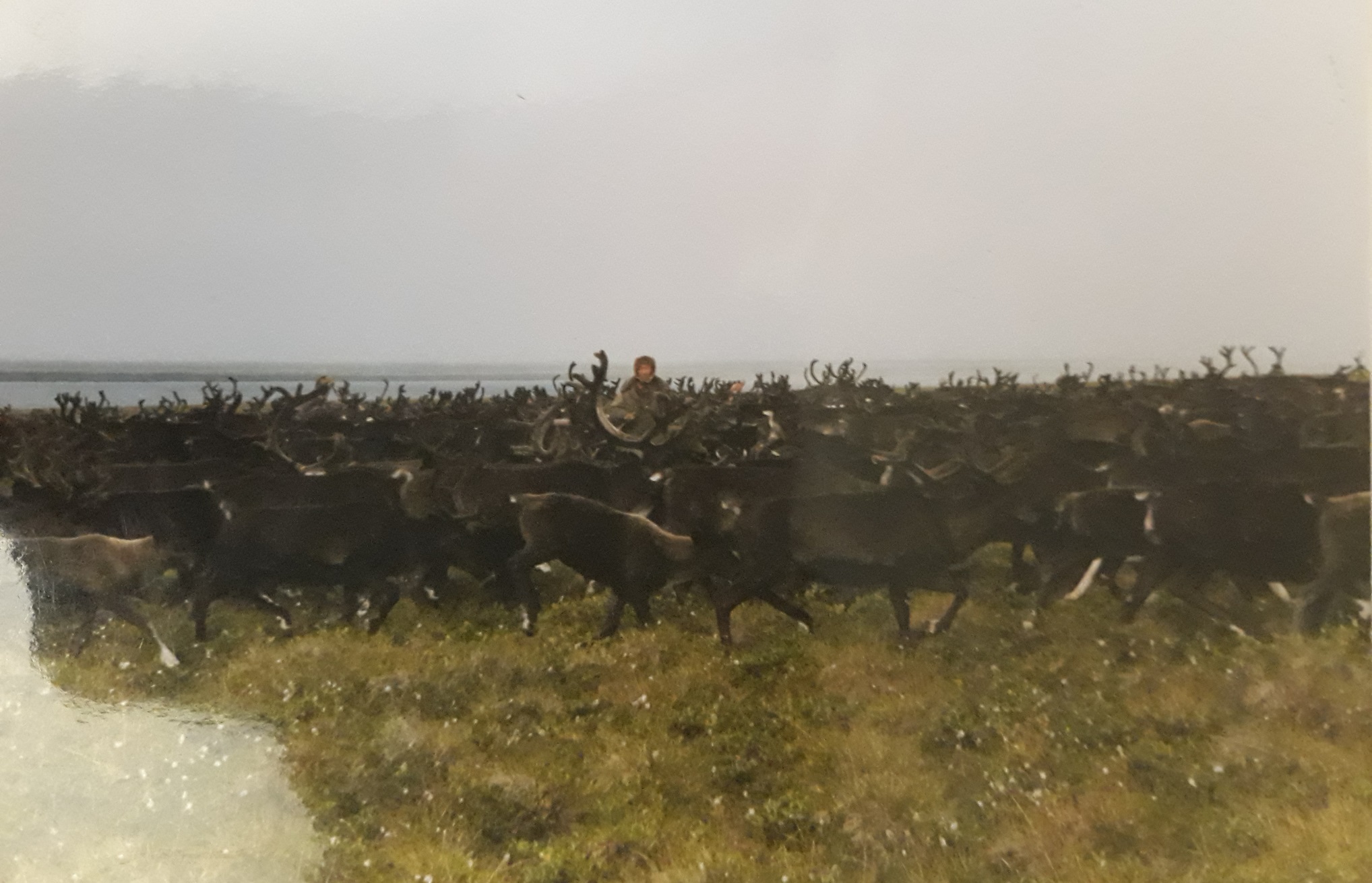 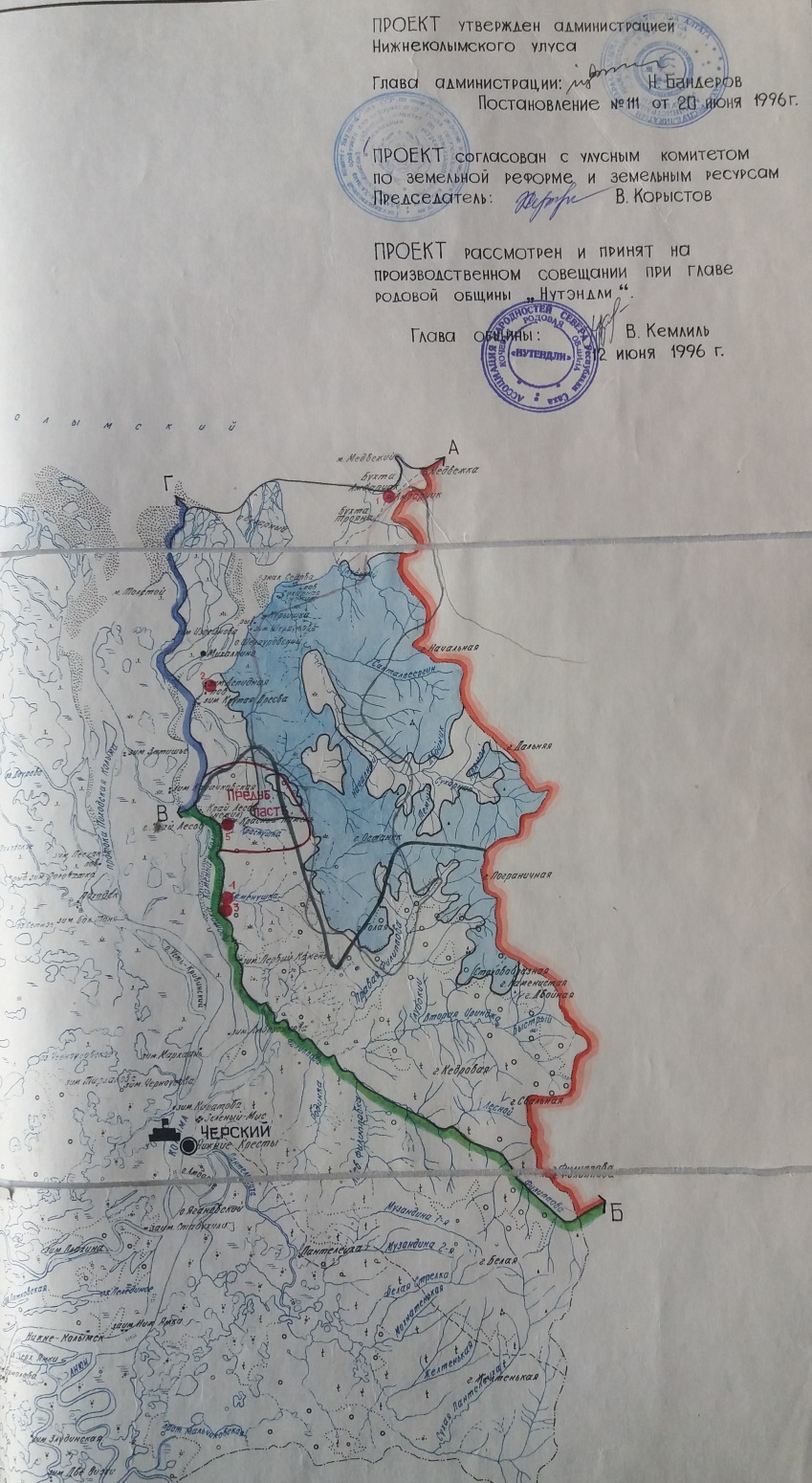 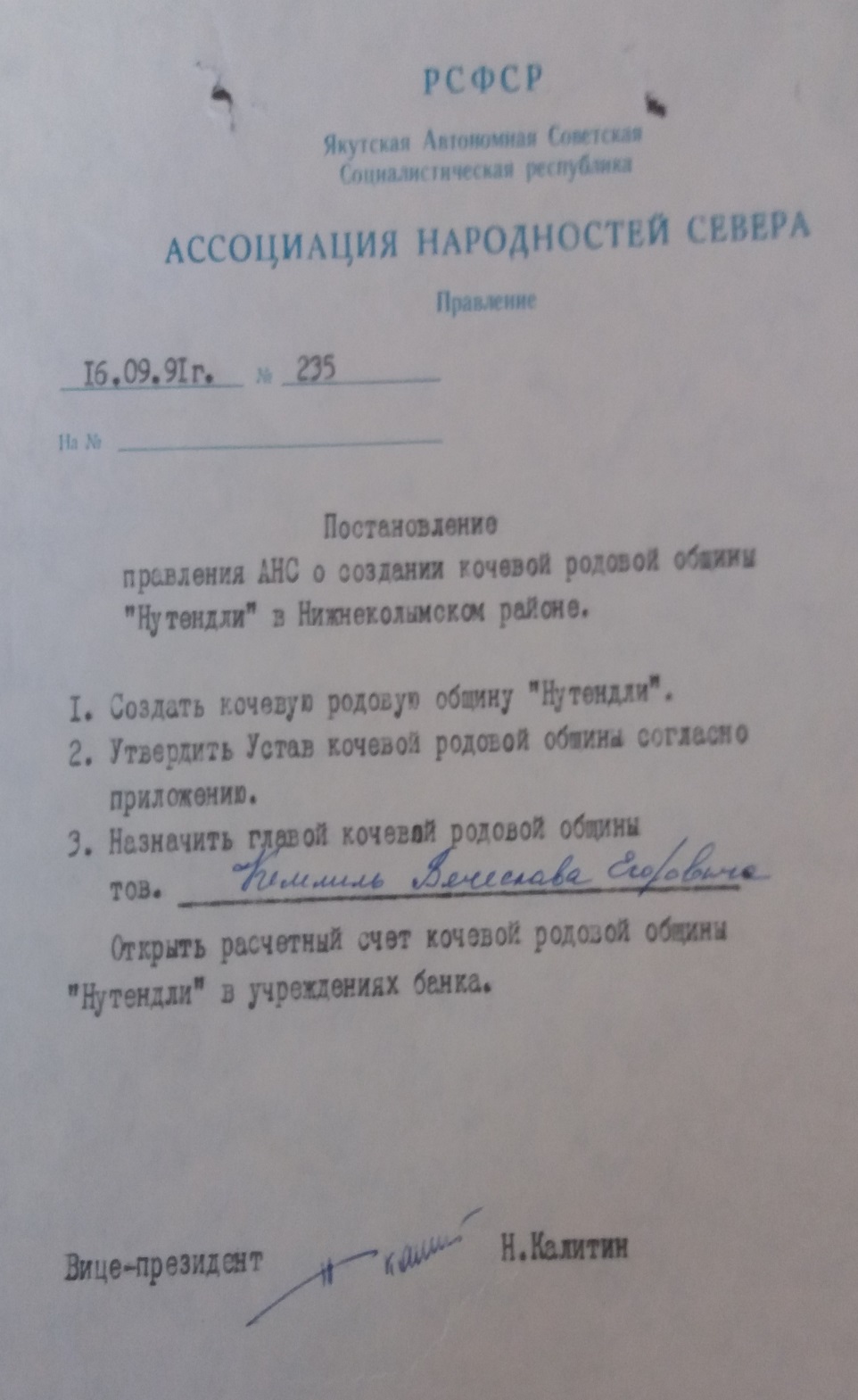 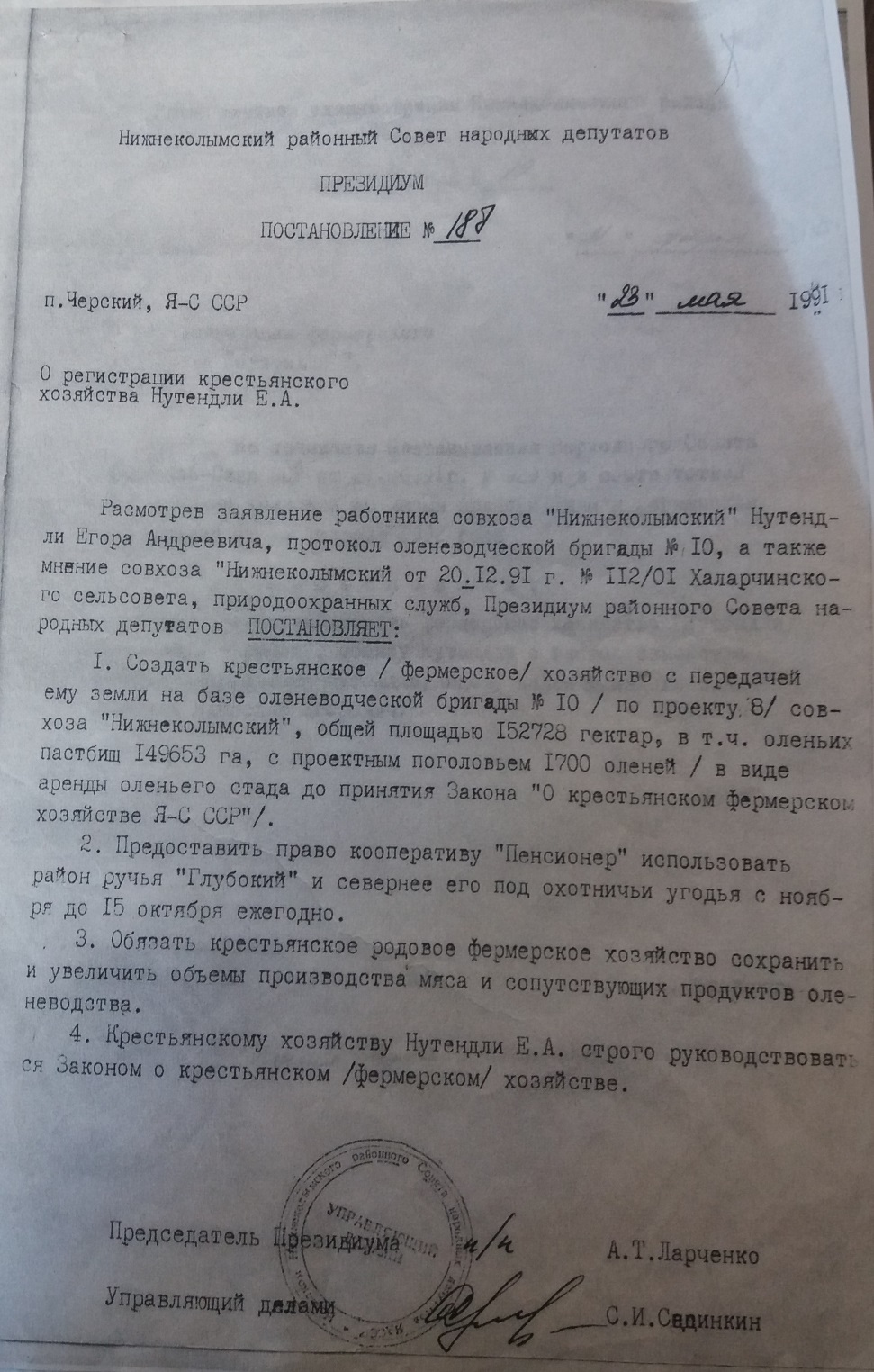 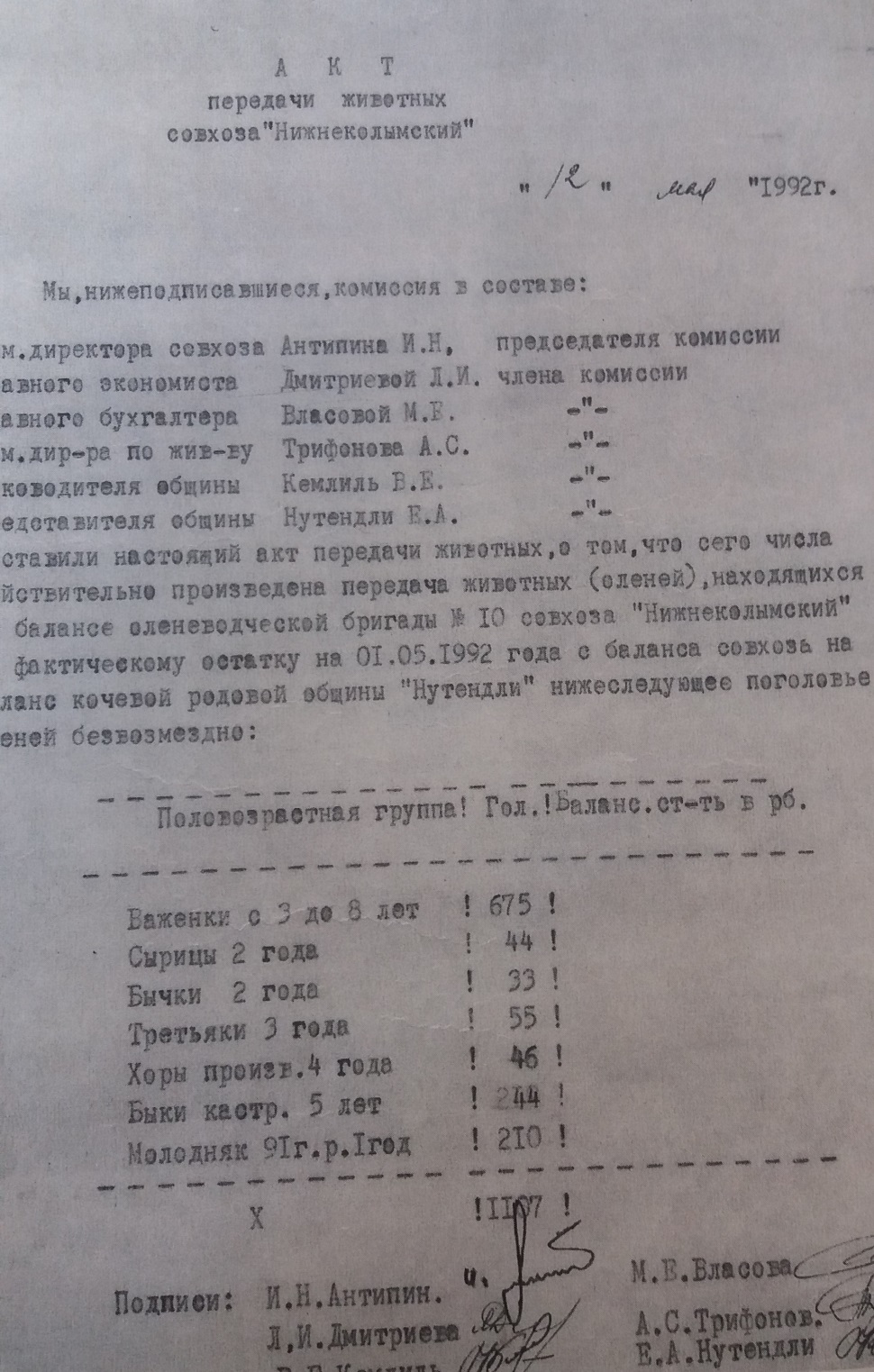